484 154,2
438 124,6
438 154,4
12 349,8
17 127,6
17 073,3
37 360,4
20 390,0
20 558,8
537 398,2
475 587,9
475 840,8
Расшифровка по межбюджетным трансфертам в разрезе главных распорядителей бюджетных средств
Распределение межбюджетных трансфертов из федерального и краевого бюджета по главным распорядителям бюджетных средств, в соответствии с переданными полномочиями и в рамках софинансирования, тыс. рублей
Администрация Северо-Енисейского района
Субвенции (переданные полномочия)
Компенсация выпадающих доходов энергоснабжающих организаций
Ограничение платы граждан за коммунальные услуги
Переселение граждан из районов Крайнего Севера
Комиссии по делам несовершеннолетних
Административные комиссии
Первичный воинской учет
Опека и попечительство
Коллективные договора
Присяжные заседатели
Отлов животных
Архивное дело
Субсидии (софинансирование)
Содержание единой дежурно-диспетчерской службы
Молодая семья
Иные межбюджетные трансферты
создание (реконструкцию) и капитальный ремонт культурно-досуговых учреждений в сельской местности
Благоустройство кладбищ
Первичные меры пожарной безопасности
ППМИ
продолжение
Управление образования администрация Северо-Енисейского района
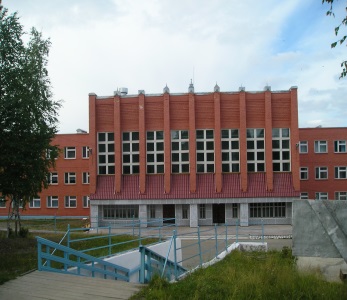 Субвенции (переданные полномочия)
Компенсация родительской платы
Дошкольное образование
Организация отдыха
Общее образование
Питание в школах
Присмотр и уход
Органы опеки
Субсидии (софинансирование)
Приведение зданий и сооружений общеобразовательных организаций
Бесплатное горячее питание
Создание условий для предоставления горячего питания обучающимся общеобразовательных организаций
Иные межбюджетные трансферты
Классное руководство
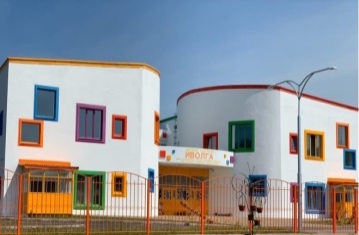 Советники директоров
Социальная поддержка детям из семей лиц, принимающих участие в СВО
продолжение
Отдел культуры администрации Северо-Енисейского района
Субсидии (софинансирование)
Книжный фонд
Модернизация библиотек
Отдел физической культуры, спорта и молодежной политики администрации Северо-Енисейского района
Субсидии (софинансирование)
На поддержку деятельности муниципальных ресурсных центров поддержки добровольчества (волонтерства)
На поддержку деятельности муниципальных
Иные межбюджетные трансферты
Поддержка физкультурно-спортивных клубов
Управление муниципальным имуществом администрации Северо-Енисейского района
Субвенции (переданные полномочия)
Жильё детям сиротам